Chapter 9.5
Polar Area
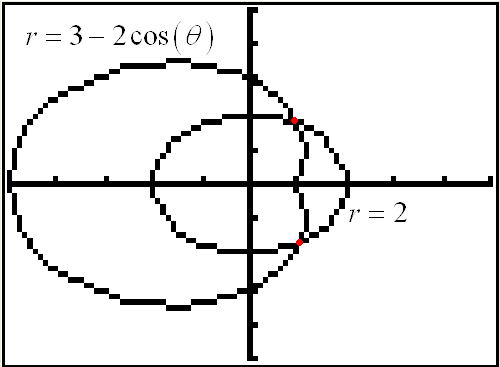 4/3/2014
Chapter 9.5
Polar Area
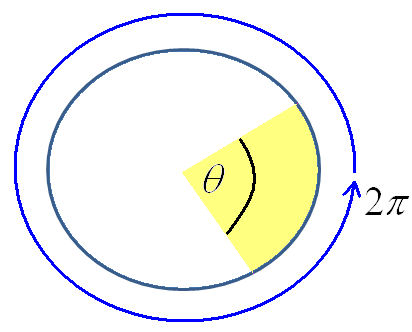 This is a sector.
4/3/2014
Chapter 9.5
Polar Area
Infinite sum of really small sectors
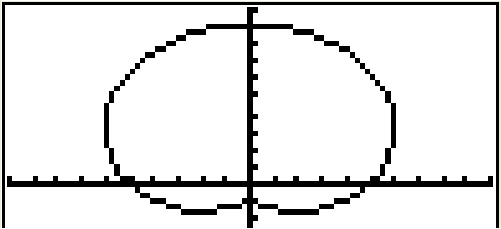 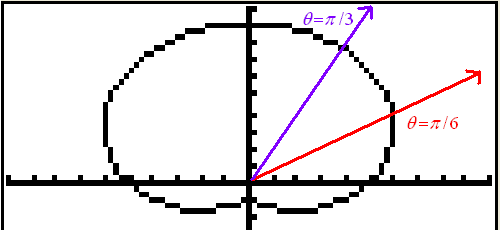 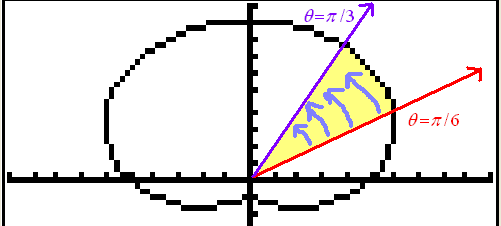 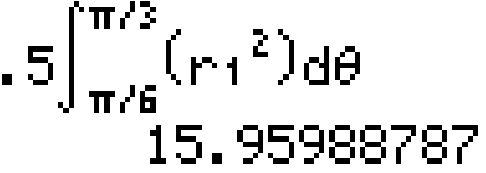 4/3/2014
Chapter 9.5
Polar Area
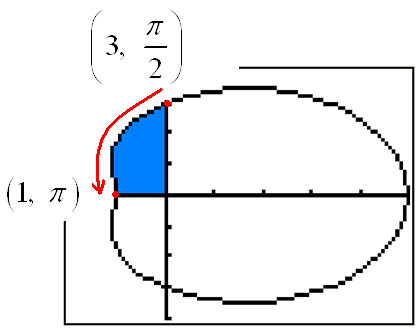 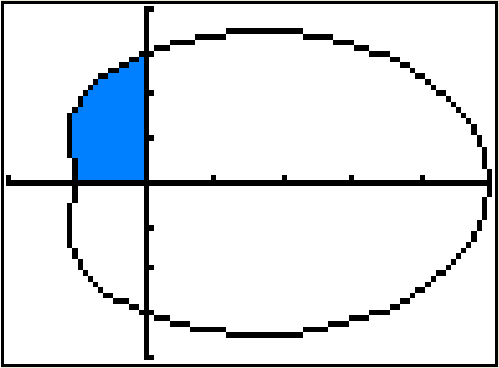 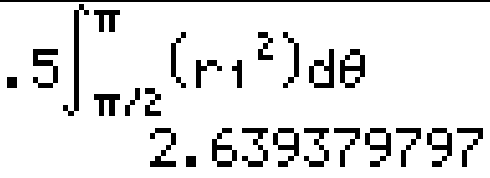 4/3/2014
Chapter 9.5
Polar Area
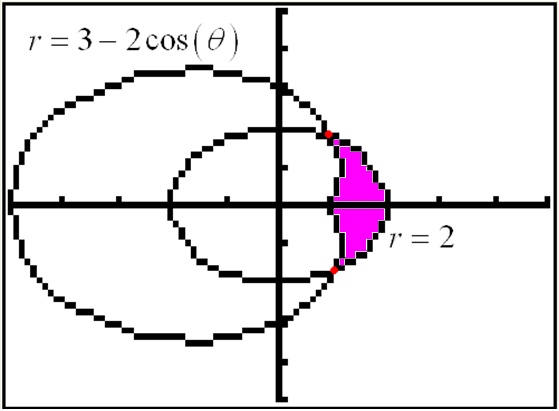 Farthest from origin
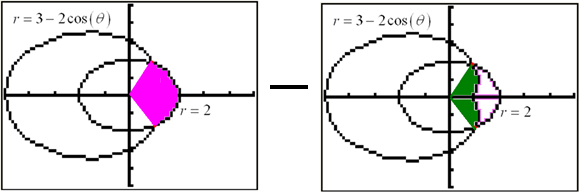 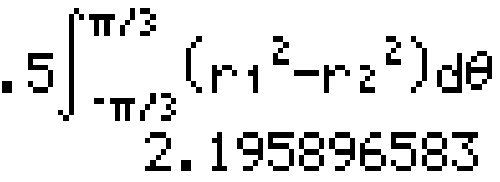 4/3/2014
Chapter 9.5
Polar Area
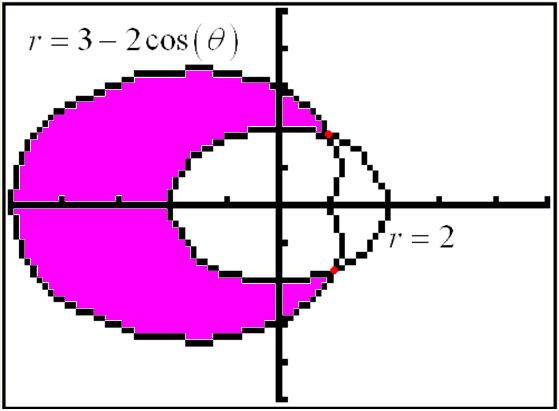 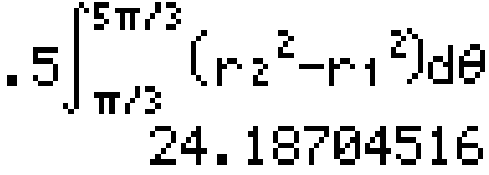 4/3/2014
Chapter 9.5
Polar Area
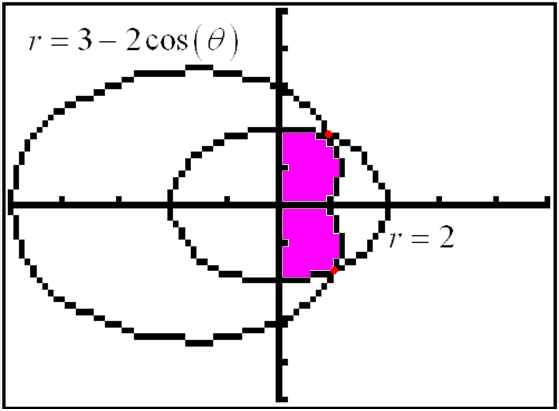 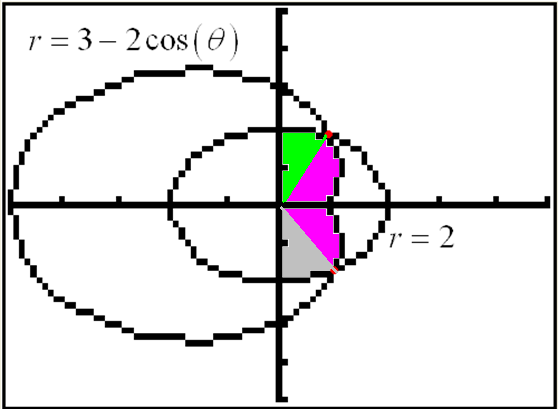 4/3/2014
HW on p. 700 #’s 1-17 odd